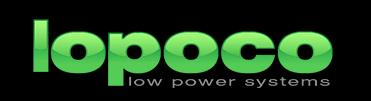 Ultra Efficient Green-Tech Servers
Represented by:
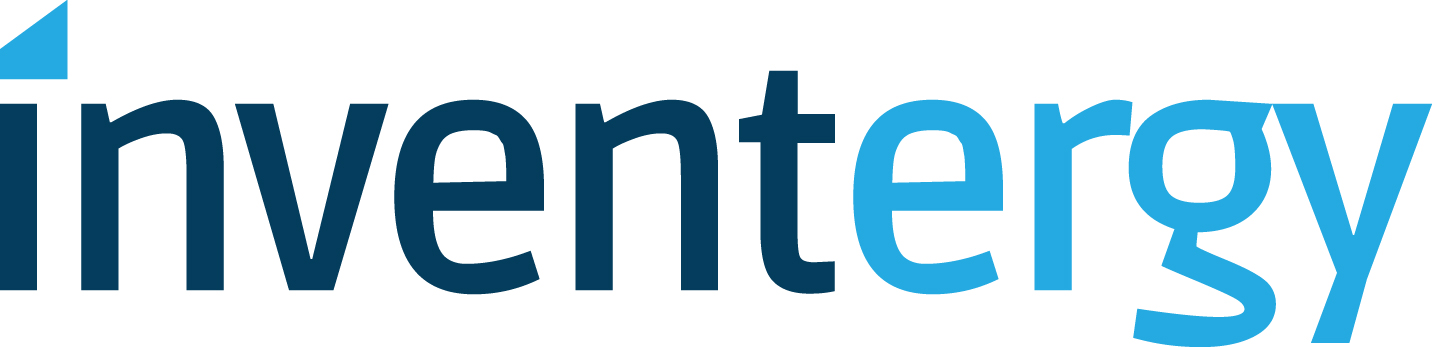 Maximizing the Value of Your Intellectual Property
April 2017
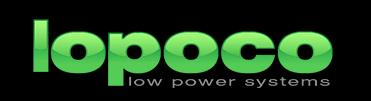 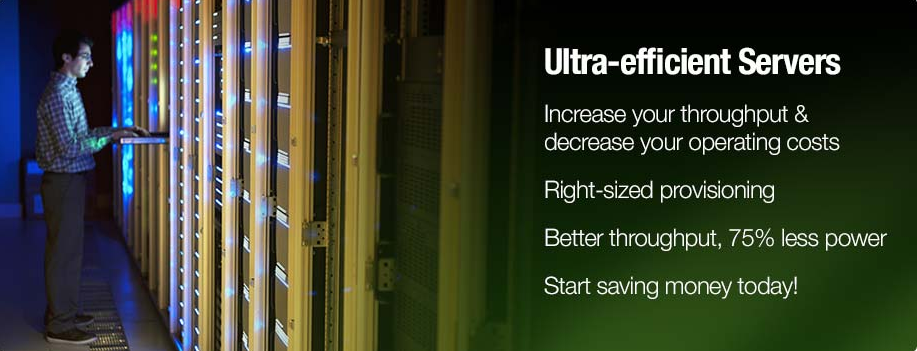 Need to validate this 75% claim
Power Efficiency Expertise
Lopoco’s years of refining and implementing patented techniques has produced the industry’s most power efficient Servers that still deliver the needed performance for those demanding workloads.
Proven Technology
Lopoco designs and manufactures ultra-efficient, green-tech servers that provide substantial energy and cost savings without sacrificing performance. They are built on proven, shipping technology without costly custom chips or strange form factors.
Irresistible Value Proposition
When HVAC cost savings, higher availability and better opportunity costs are factored in, lopoco servers are an irresistible value proposition.
2
Operating Cost Comparison
Need to validate this $192K claim
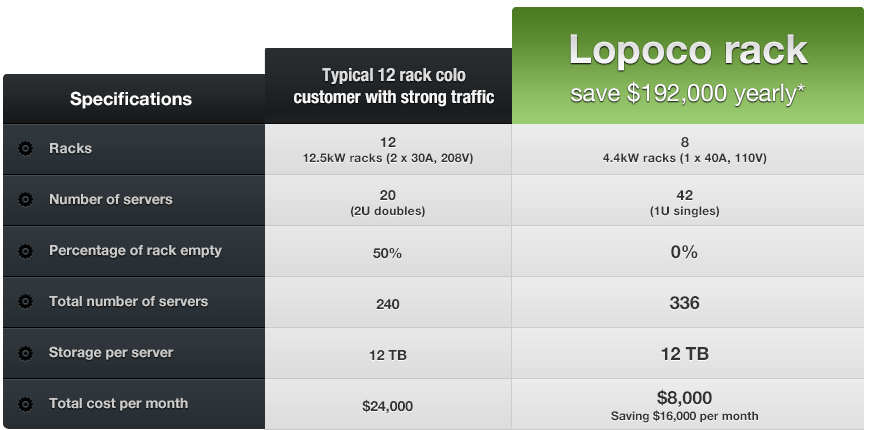 Look at Andy white paper
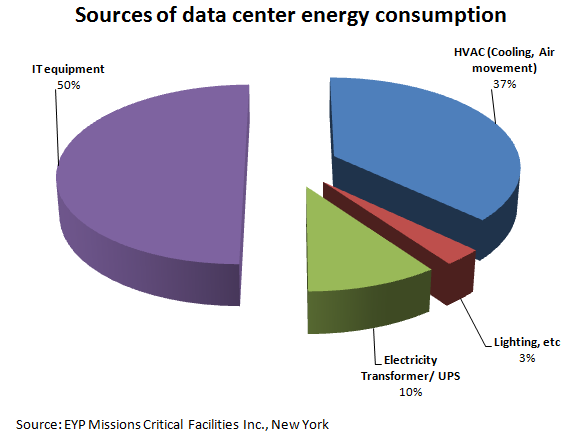 CapEx vs OpEx

Blah
Blah
Blah
3
Lopoco’s History
Established 2012
<.8% in-the-field failure rate
Several customers
Recognized for their Power Efficiency
This is old, and using a PAR metric that does not seem to be used widely.

Consider removing this slide
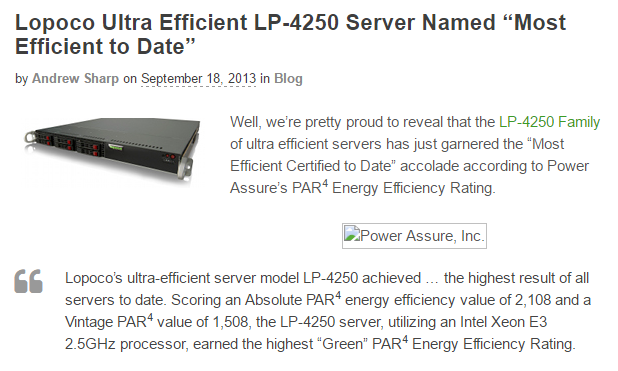 4
Lopoco Current Products
Lopoco designs and manufactures ultra-efficient, green-tech servers that provide substantial energy & cost savings without sacrificing performance. Servers are built on proven (and shipping) technologies without the use of any costly custom chips or nonstandard form factors.
Consider adding more details on the Servers

Delete or detail the (#)
HPC
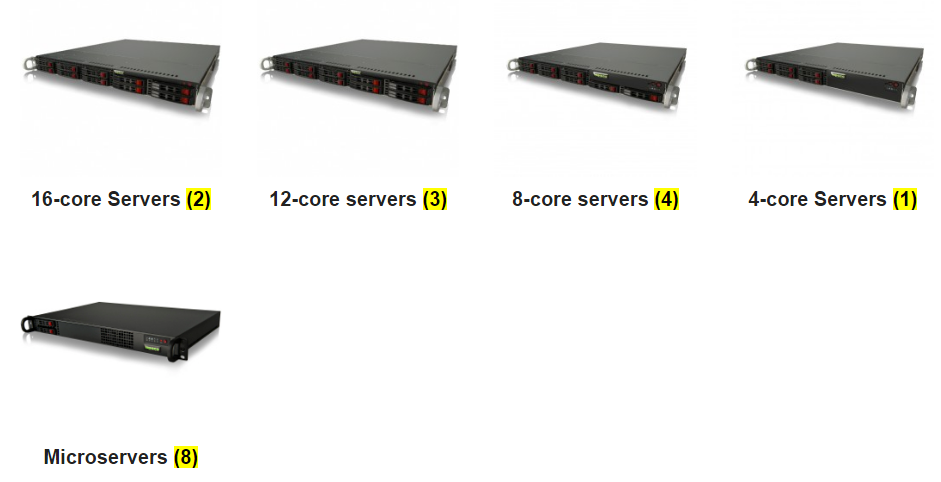 Typical Servers
Lopoco Servers
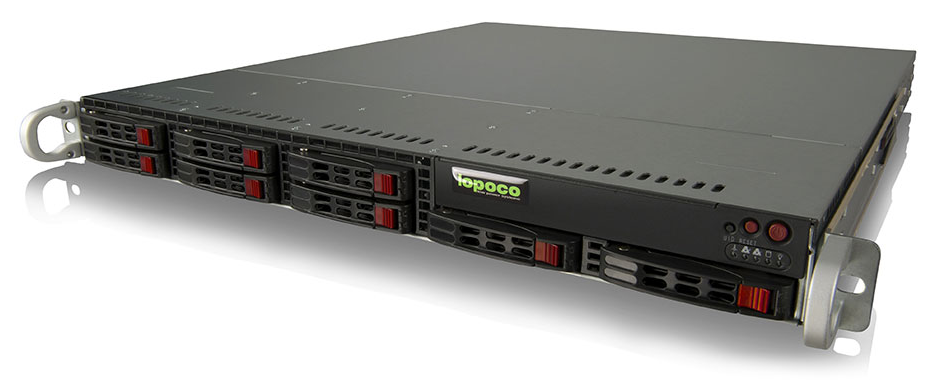 Pwr Eff
5
Lopoco Current Products
Lopoco designs and manufactures ultra-efficient, green-tech servers that provide substantial energy & cost savings without sacrificing performance. Servers are built on proven (and shipping) technologies without the use of any costly custom chips or nonstandard form factors.
Consider adding more details on the Servers

Delete or detail the (#)
Typical General Purpose Servers
HPC
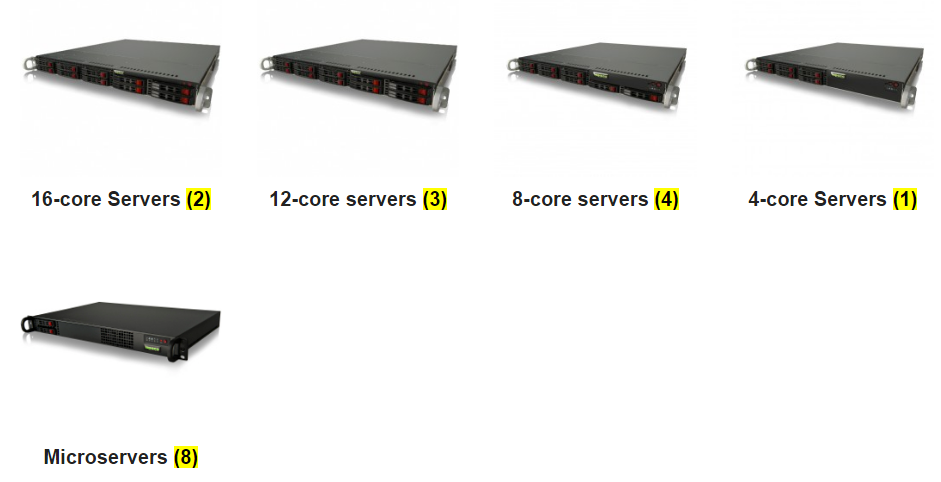 Performance Range
Performance Range
Lopoco Servers
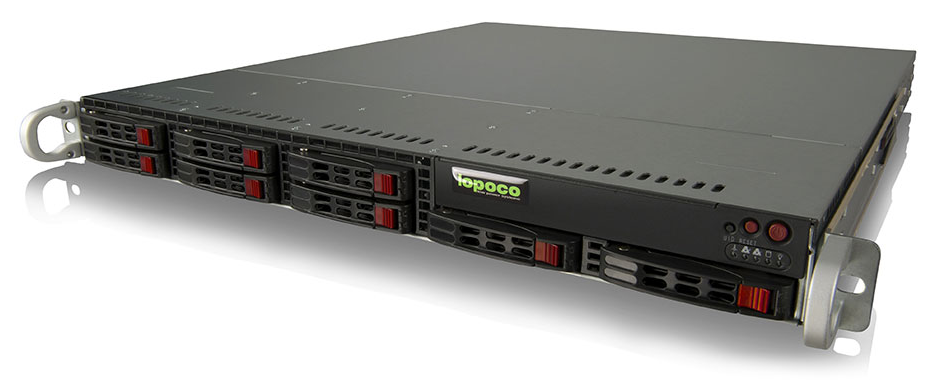 Typical Power Efficient Servers
6
Power Efficient Server Technology Suite
Air flow management
Power supply optimization
Fan utilization & optimizations
Disk Drive configurations
Application class zones
Application Management Software
Efficient Motherboard design/layout
BIOS optimizations
TDP Software
A subset of these technologies have already produced huge benefits… 

…but many efficiency improvements still remain.
7
Lopoco Server Power Efficiency Data
Need to update this slide with Andy’s latest SPECpower data, and compare it to HP/Del/HWI
Not up to date
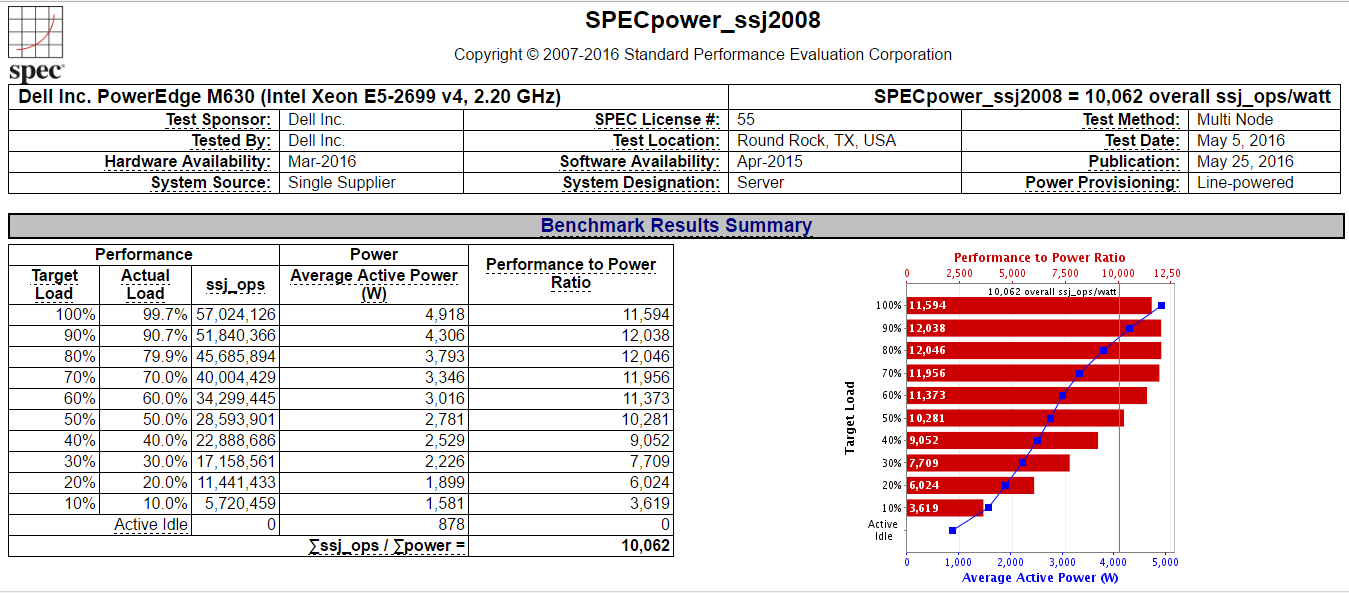 8
The Lopoco Team
Who is transitioning?  Just Andy?
Need phot of Mark is he is key to team, or remove his pic
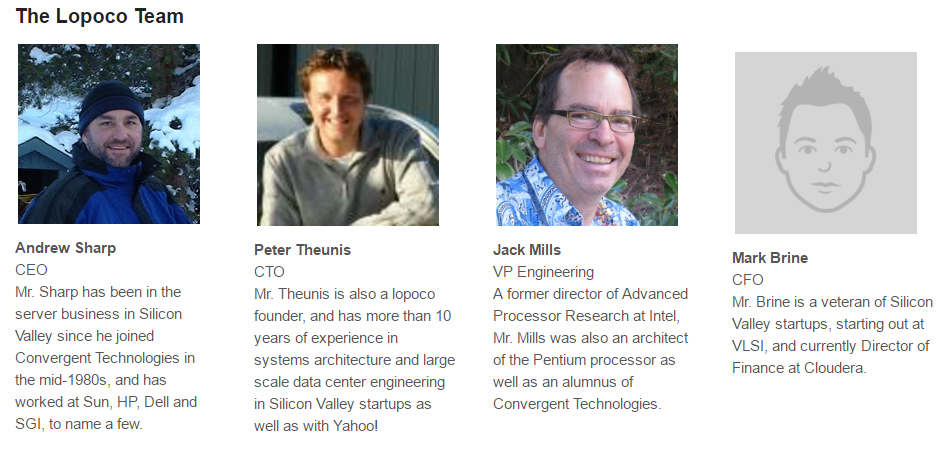 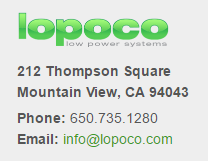 9
Market Opty
A 10% savings is worth $1.3B annually  in US only
Need to use info to set technology value.

I like $1.3B 
https://www.nrdc.org/experts/pierre-delforge/new-study-americas-data-centers-consuming-and-wasting-growing-amounts-energy
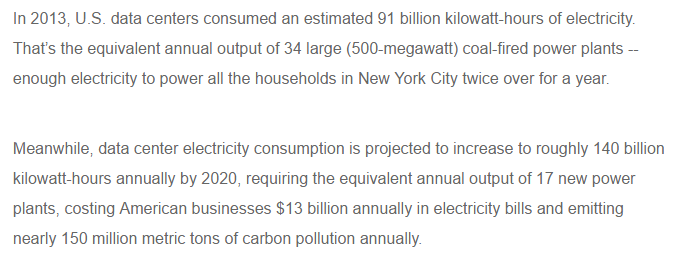 http://newscenter.lbl.gov/2016/06/27/data-centers-continue-proliferate-energy-use-plateaus/
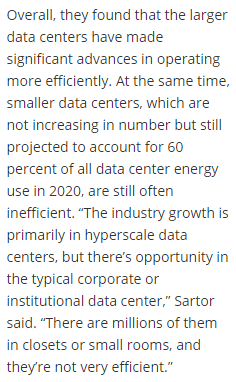 Huge market in small/medium businesses
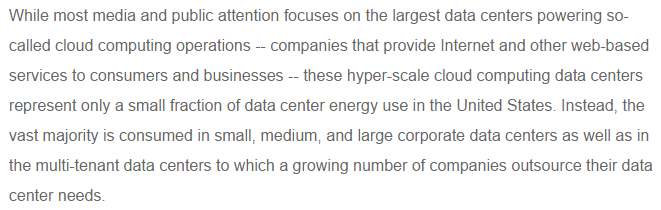 Huge market in small/medium businesses
http://fortune.com/2016/06/27/data-center-energy-report/
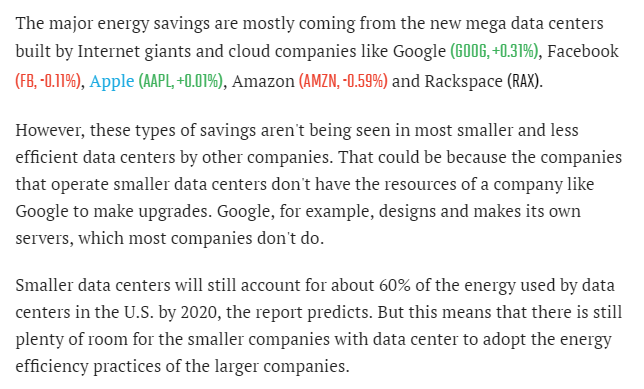 60% of market are small/medium businesses
10
Inventergy Innovations Contact Information
Ken Tallo
Director, Business Development
916.172.6302 (m)
ktallo@inventergy.com
Cliff LoebDirector, Business Development
970.214.7491 (m)  /  970.214.7491 (o)
cliff@inventergy.com
Inventergy Innovations, LLC
900 E. Hamilton Avenue, Suite 180
Campbell, CA 95008
Office: 408.389.3510

www.inventergy.com
11
Inventergy Innovation, LLC - An Inventergy Global Inc. Company  Copyright 2017  all rights reserved
Dell SPECpower Data (2016)
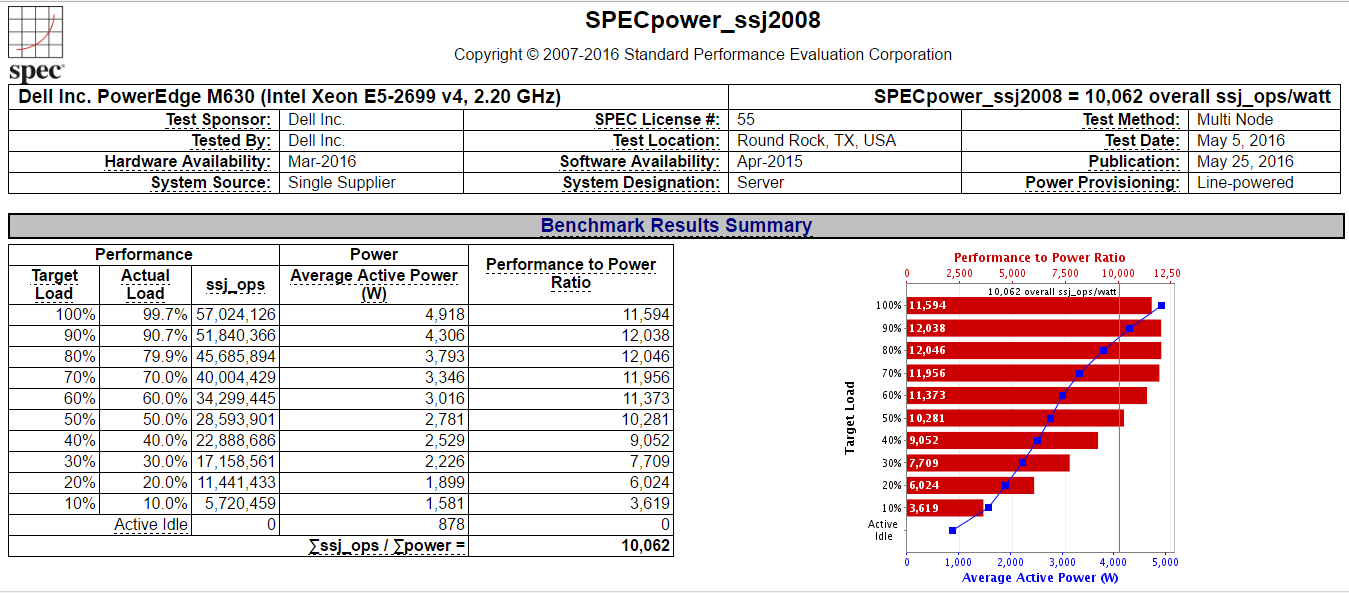 12
HP SPECpower (2016)
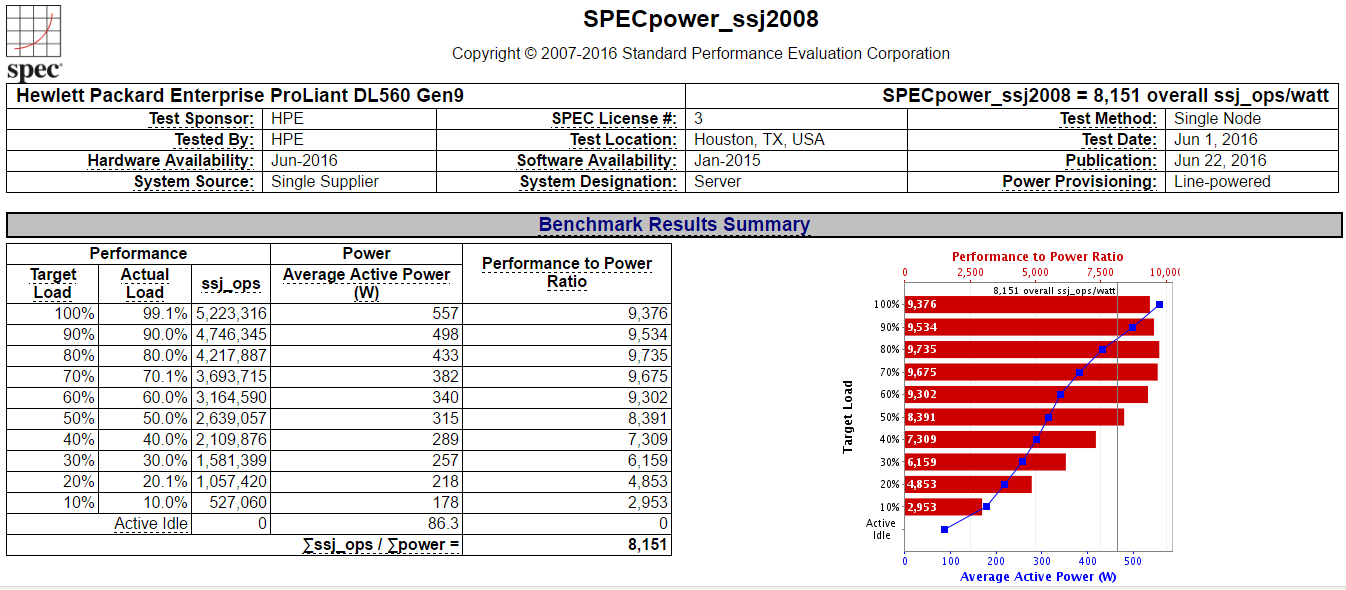 13
Huawei SPECpower (2016 & 2017)
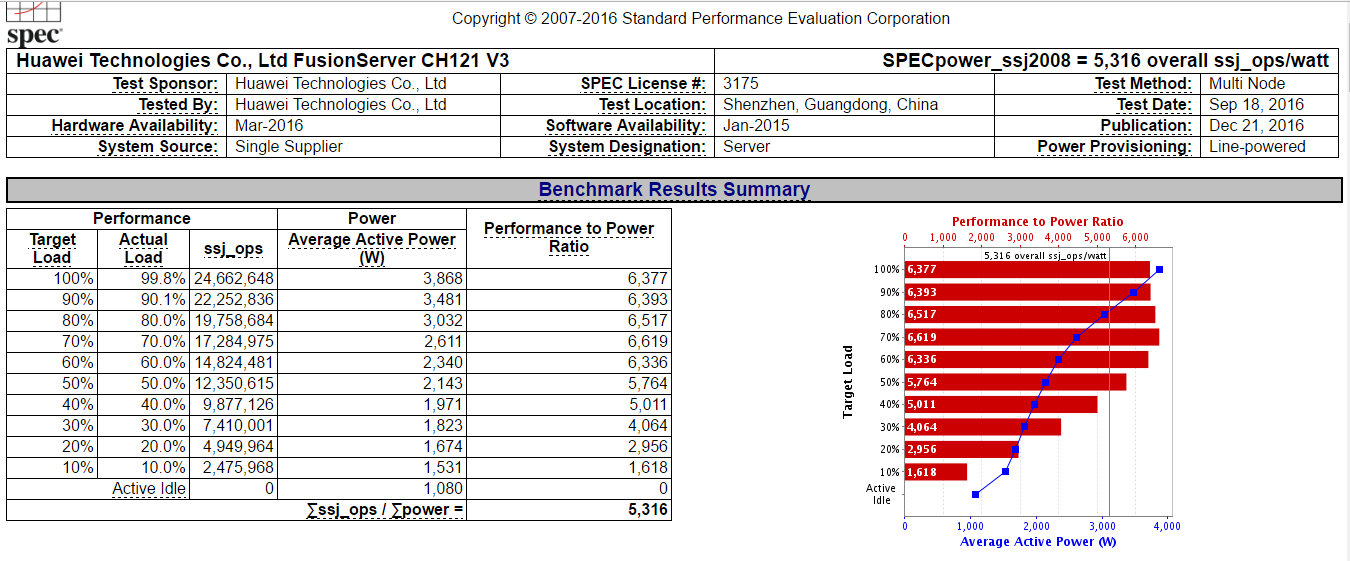 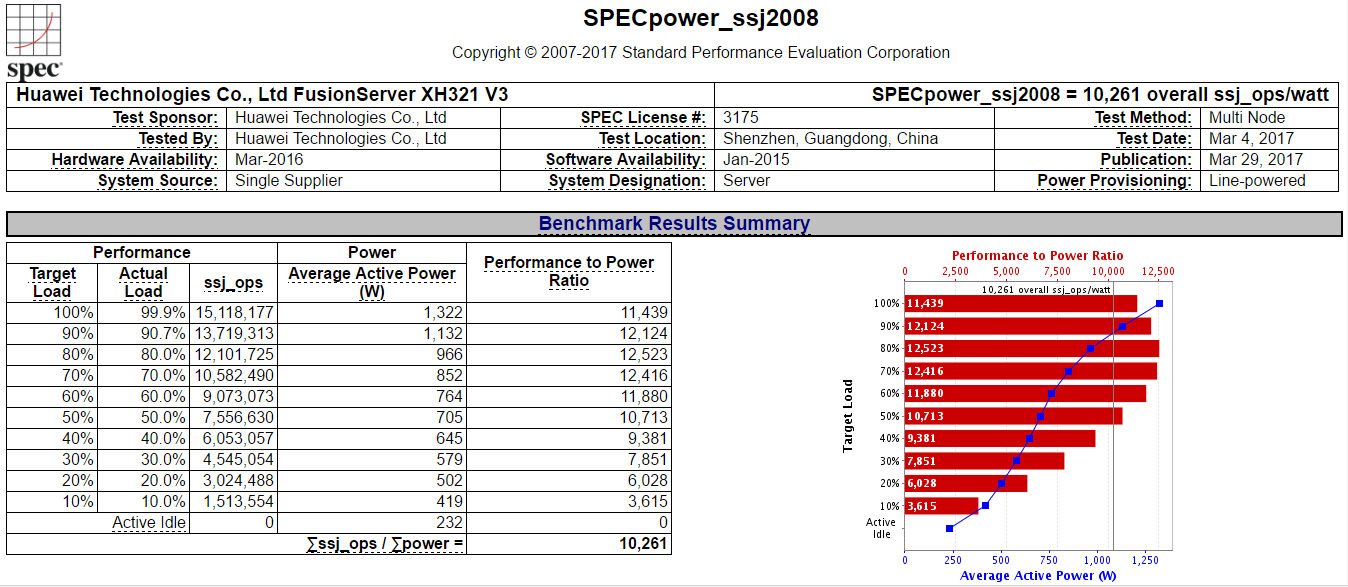 14